РЕФЛЕКСИЯ НА УРОКЕ АНГЛИЙСКОГО ЯЗЫКА
РЕФЛЕКСИЯ
Толковый словарь русского языка трактует рефлексию как самоанализ. В современной педагогике под рефлексией понимают самоанализ деятельности и её  результатов.
Рефлексия может осуществляться не только в конце урока, как это принято считать, но и на любом его этапе.
Исходя из функций рефлексии предлагается следующая классификация:
   рефлексия настроения и эмоционального состояния
   рефлексия деятельности
   рефлексия содержания учебного материал
рефлексия настроения и эмоционального состояния:
СВЕТОФОР
Дети сигналят фишками:
- побольше таких дел
- понравилось, но не всё
5
- не понравилось
рефлексия деятельности
Say what you have just done and how you’ve done it 
I (ve) have just:
 *practised phonetics; 
*read the text «.........”; 
*practised the words; 
*retold the text”……”; 
*practised grammar; 
*asked and answered the questions; etc…
Лестница успеха
рефлексия содержания учебного материала
Прием «Выбора афоризма». 
Для включения учащихся в урок учитель предлагает 2-3 высказывания выдающихся людей. Их можно использовать в качестве фонетической и речевой зарядки. Затем учащиеся выбирают высказывание, которое им больше понравилось, и воспроизводят его по памяти. В конце урока вновь возвращаемся к этим афоризмам. Учащиеся выбирают то высказывание, которое соответствует теме урока, обосновывая свой выбор.
«Дерево успеха» – зелёный лист – нет ошибок, жёлтый лист – 1 ошибка, красный лист – 2-3 ошибки.
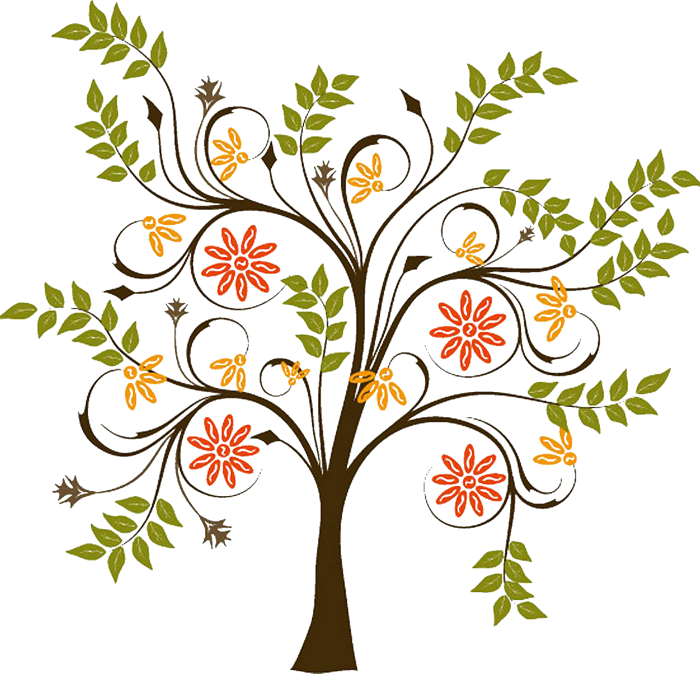